Innovations in the Hasidic Yiddish pronominal system
Zoë Belk, Lily Kahn, and Kriszta Eszter Szendrői
Hasidic Yiddish in Stamford Hill, London
Roughly 40-50,000 Yiddish-speaking Hasidic Jews (one of the largest in Europe)
Community established post-World War II
Different Hasidic groups, e.g. Satmar, Ger, Bobov, Slonim, Vizhnitz, Ruzhin
Speakers’ heritage: mostly Polish and Hungarian Yiddish, but…
high degree of diversity in speaker backgrounds (non-Yiddish-speaking parents and grandparents, Sephardim, ba̔ale tshuva, converts, etc.)
High degree of bilingualism (English, Hebrew)
Rapid language changes including loss of noun gender and case
Elicited data – background information
8 native Yiddish speakers born and raised in Stamford Hill
other Hasidic communities seem to have also lost case and gender, but we have no systematic data 
2 male, 6 female
age range: 20-50, mostly 20s
Types of Hasidus: Satmar, Vizhnitz, Belz, Bobov, Slonim
geographical origin: grandparents’ generation Hungary, Poland, Vienna, France, Israel, Iraq, UK, USA

tasks
other Hasidic communities seem to have also lost case and gender, but we have no systematic data 
online translation tasks
judgment tasks
unstructured interviews
Pre-war and Standard Yiddish personal pronouns
* In some pre-war dialects the forms עץ and ענק are used for the 2p.
Hasidic Yiddish personal pronouns
מיר* mir is rare. מע can also be used (in the nominative).
Simplification of case system
Personal pronouns: examples
Personal pronouns: examples
T/V distinction: examples
PossessivesFree-standing
PossessivesAdnominal
Demonstratives
Interrogative ‘where’
Interrogative‘which’
Interrogative ‘who/whom’
Reflexives and reciprocals:general tendencies
Note:
Pre-war and Standard Yiddish reciprocal constructions can vary to some degree
Stamford Hill Hasidic Yiddish use of זיך and circumlocutions varies to some degree with reciprocals
Conclusions
Case in personal pronouns has been simplified (three cases have become two; two cases have become one)
There is a large degree of inter- and intraspeaker variation in the personal pronouns
A distinct singular/plural 2nd person honorific form has emerged 
Interrogative forms have been simplified (‘where’, ‘which’, and ‘who’)
Possessives and demonstratives exhibit a great degree of variation; no clear gender, case, or number distinctions; no clear difference between freestanding and adnominal; seemingly free variation 
Relatively clear distinction between reflexives and reciprocals
The Stamford Hill Hasidic Yiddish pronominal system is comparatively streamlined and cohesive. Some new distinctions have emerged. The current system looks more like North and West Germanic languages such as Dutch.
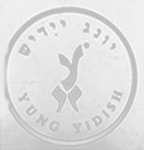 שכוייח!
Thanks to Eli Benedict, Mendy Cahan, Shifra Hiley, Shmuel Hiley, and Izzy Posen and the Yung Yidish Library, Museum and Cultural Centre
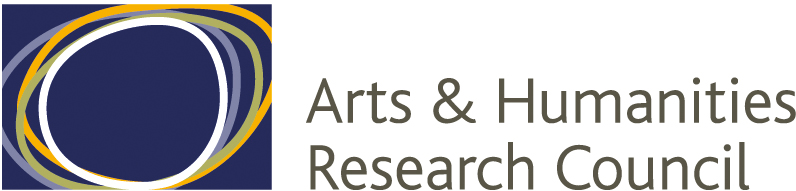 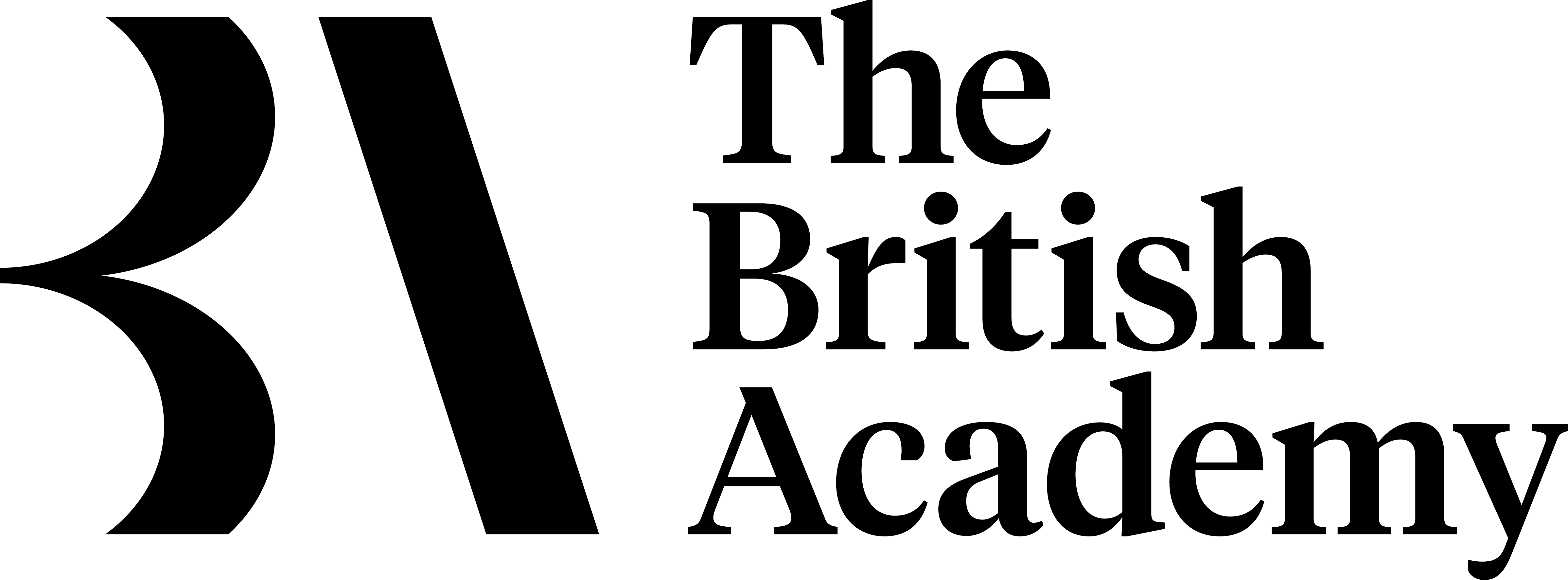 This research is funded by the Arts and Humanities Research Council.